PSİKOMETRİPsikolojik Özelliklerin Ölçülmesi ve Değerlendirilmesi
Dr.Ergül Demir
1
ÜNİTE 1.Psikometri ve Psikometrinin Tarihsel Gelişimi
2
PSİKOMETRİ NEDİR?
Psikometri (Psychometrics):
Psikolojik özelliklerin, ölçülmesi ve değerlendrilmesi.

Psikolojik özellikler ?
Ölçme ?
Değerlendirme ?
3
Psikolojik Özellikler
Doğrudan ölçülebilir değildir.  Dolaylı ölçülebilen “örtük” özelliklerdir.
Tanımlama güçlüğü vardır. Aynı özelliğe yönelik farklı tanımlamalara rastlamak mümkündür.
Geçerlik bağlamında tek boyutluluğu sağlamak güçtür.
Ölçme güçlüğü vardır. Standart ölçme araçları yok denecek kadar azdır.
Ölçmelerin hassasiyeti açısından güçlükler bulunmaktadır. Ölçekleme sorunları ortaya çıkabilmektedir.
Değişkenlikleri çok yüksektir.
4
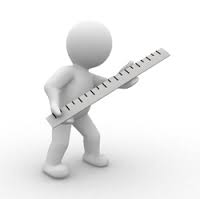 Ölçme
Ölçme;
Belli bir özelliğin gözlenmesi, gözlemlerin sayı ve sembollerle ifade edilmesidir.
Niteliklerin sayı ve sembollerle eşlenmesidir.







Ölçmenin konusu, objelerin kendileri değil onların dikkate alınan özellikleridir.
Baykul, 2000
Nitelikler
Eşleme Kuralı
Sayılar ve Semboller
5
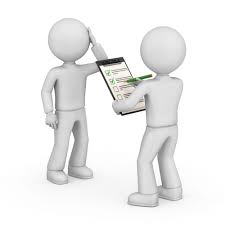 Değerlendirme
Değerlendirme; tek başına fazlaca bir anlam taşımayan ölçme sonuçlarını, bir ölçüte ya da ölçütler takımına göre anlamlı ve yorumlanabilir hale getirme sürecidir.

Mutlak değerlendirme
Bağıl değerlendirme
Turgut&Baykul, 2012
6
TARİHSEL GELİŞİM
Sosyolojinin gelişimi (August Comte)

Hatalar teorisinin birey davranışlarına uyarlanması (Quetlet)
Bireyler arası fark (Galton)

Fizyolojik Psikolojinin Gelişimi (Fechner)
Deneysel Psikolojinin Gelişimi (Wundt Okulları)

Zekânın Ölçülmesi (Standford-Binnet)
Başarının ölçülmesi (SAT)

Tek Faktör Kuramı (Spearman, Thorstone)

Test kuramları (KTK, MTK,...)
7
Psikolojik Test Etme ve Değerlendirmelerin Bazı Varsayımları
Psikolojik özellikler ve yapılar vardır.
Psikolojik özellikler ve yapılar nicelleştirilebilir ve ölçülebilir.
Test edilebilir davranışlar, test edilemeyen davranışları yordar.
Testlerin ve diğer ölçme tekniklerinin zayıflıkları ve üstünlükleri bulunur.
Çeşitli hata kaynakları, değerlendirme sürecinin parçasıdır
Test etme ve değerlendirme, ail ve yansız bir şekilde yürütülebilir.
Test etme ve değerlendirme, toplumsal yarar sağlar.

Cohen&Swerdik, 2010
8
Kaynaklar
Baykul, Y. (2000). Eğitimde ve Psikolojide Ölçme: Klasik Test Teorisi ve Uygulaması. Ankara: ÖSYM Yayınları.

Cohen, R.J. & Swerdik, M.E. (2010). Psychological Testing and Assessment (7th ed.). New York: McGraw-Hill Companies.

Turgut, M.F. ve Baykul, Y. (2012). Eğitimde Ölçme ve Değerlendirme. Ankara: Pegem Akademi.
9